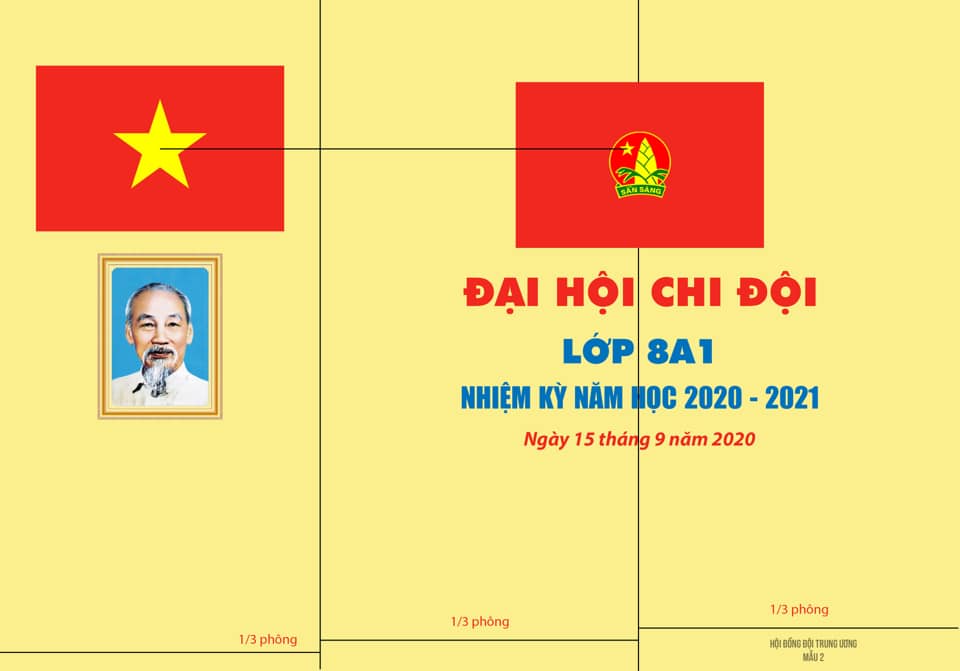 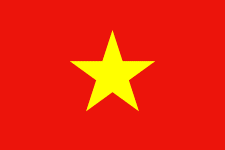 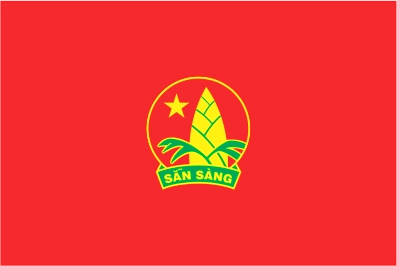 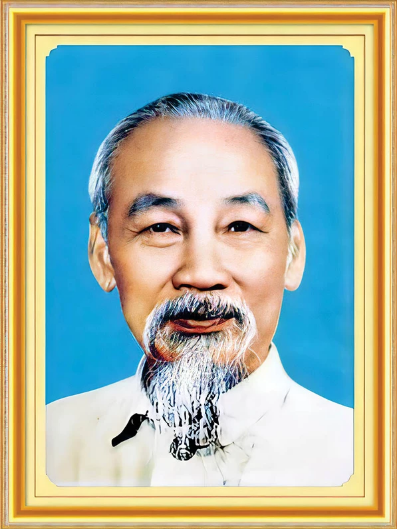 LIÊN ĐỘI THCS DƯƠNG HÀ
ĐẠI HỘI CHI ĐỘI 8A
NĂM HỌC 2021-2022
ĐỘI THIẾU NIÊN TIỀN PHONG HỒ CHÍ MINH
LIÊN ĐỘI THCS DƯƠNG HÀ

ĐẠI HỘI CHI ĐỘI
LỚP 8A

NĂM HỌC 2022-2023


Dương Hà, ngày 8 tháng 10 năm 2022
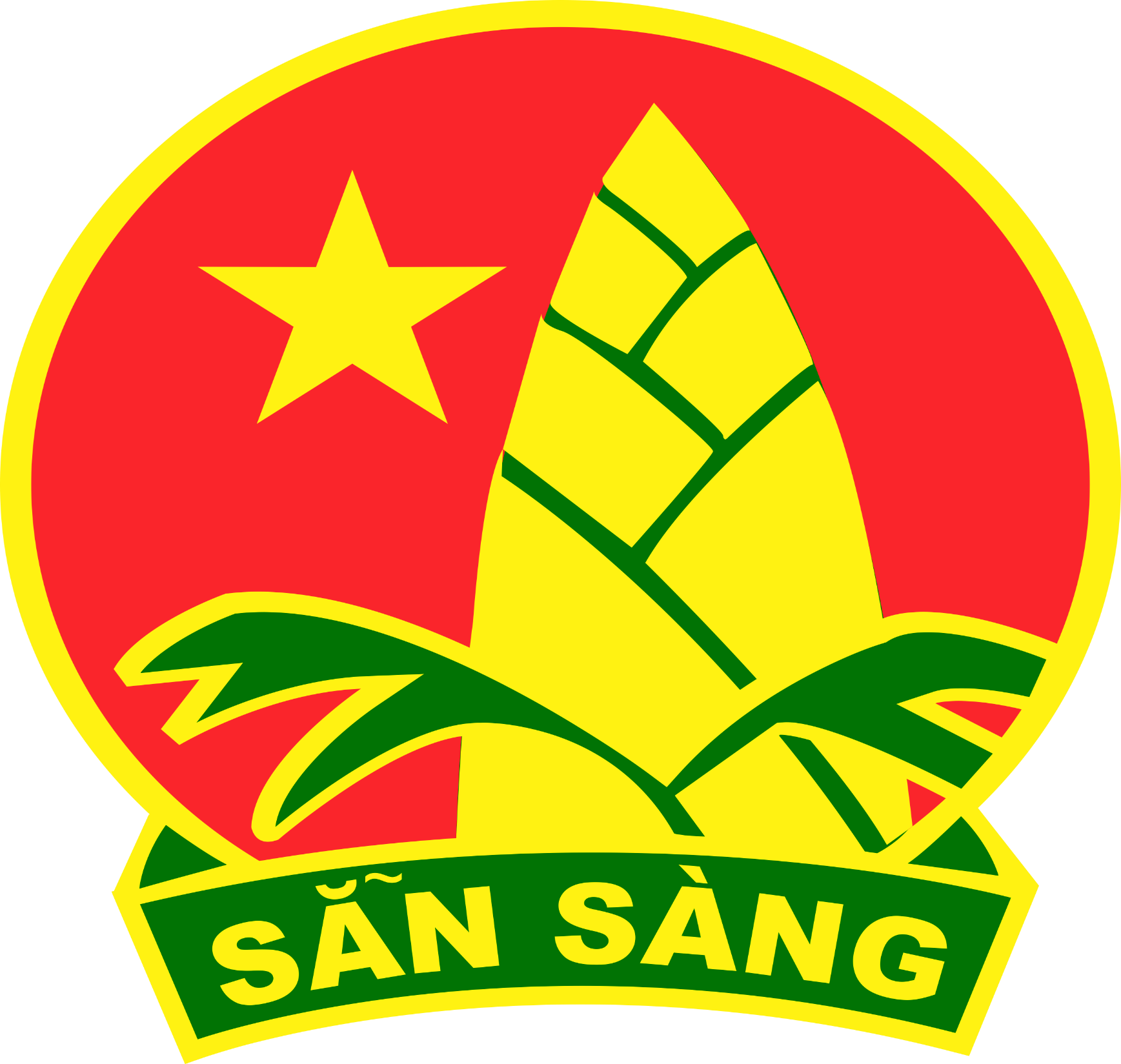 KẾT QUẢ KIỂM PHIẾM
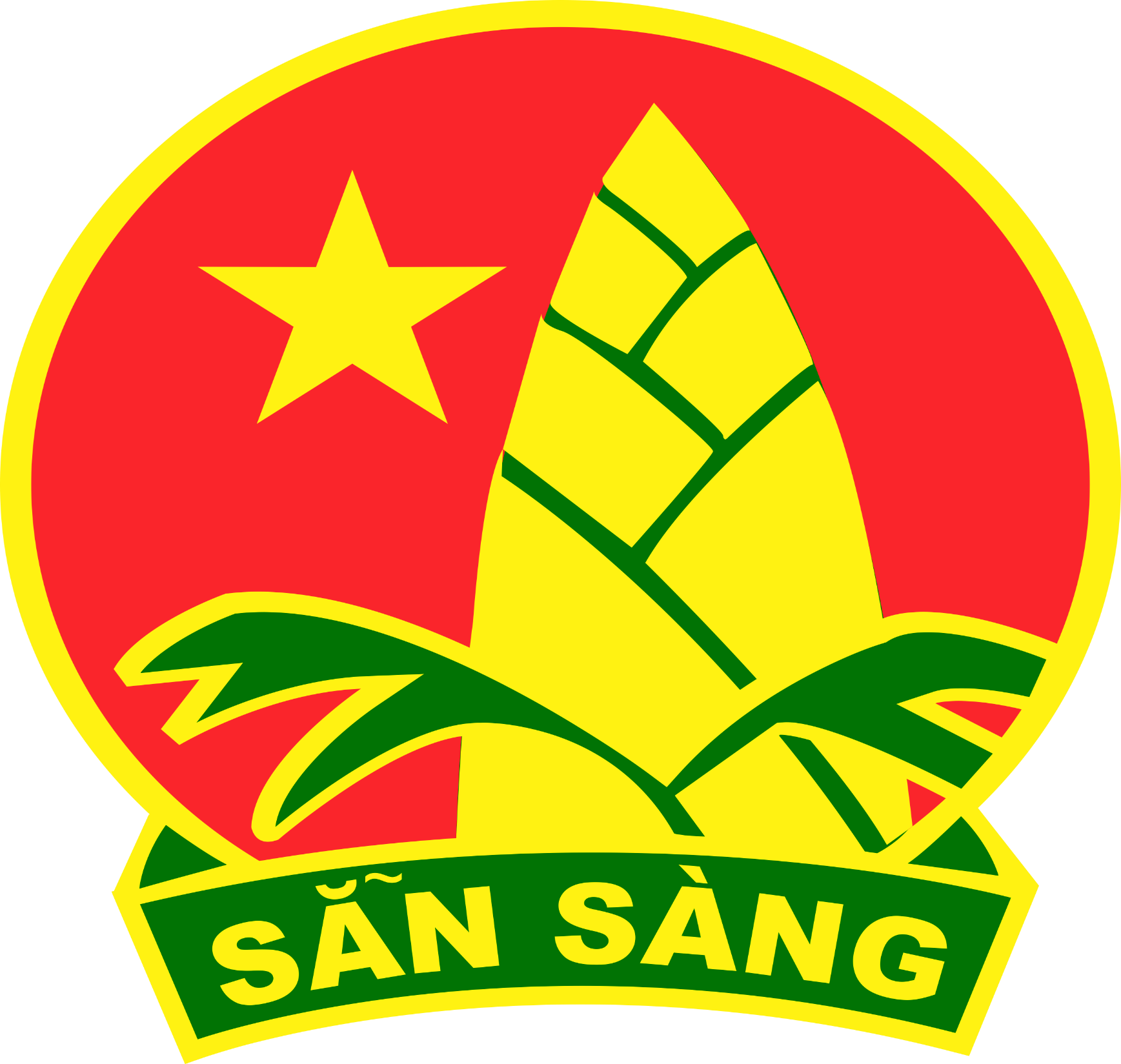 BAN CHỈ HUY CHI ĐỘI
NĂM HỌC 2020-2021
ĐỘI THIẾU NIÊN TIỀN PHONG HỒ CHÍ MINH
LIÊN ĐỘI THCS DƯƠNG HÀ




ĐẠI HỘI CHI ĐỘI

NĂM HỌC 2022-2023




Dương Hà, ngày 8 tháng 10 năm 2022